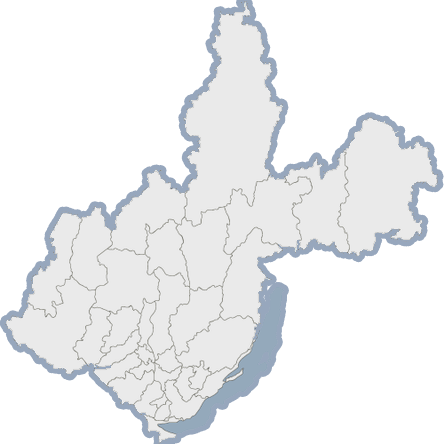 Предоставление государственной услуги по лицензированию образовательной деятельности
(Переоформление приложения к лицензии на осуществление образовательной деятельности в связи с дополнением сведениями о новых образовательных программах)
Марина Александровна Духанина,
начальник отдела лицензирования образовательной деятельности и лицензионного контроля
Служба по контролю и надзору в сфере образования Иркутской области 23 апреля 2020 года
N! B! Лицензия!!!
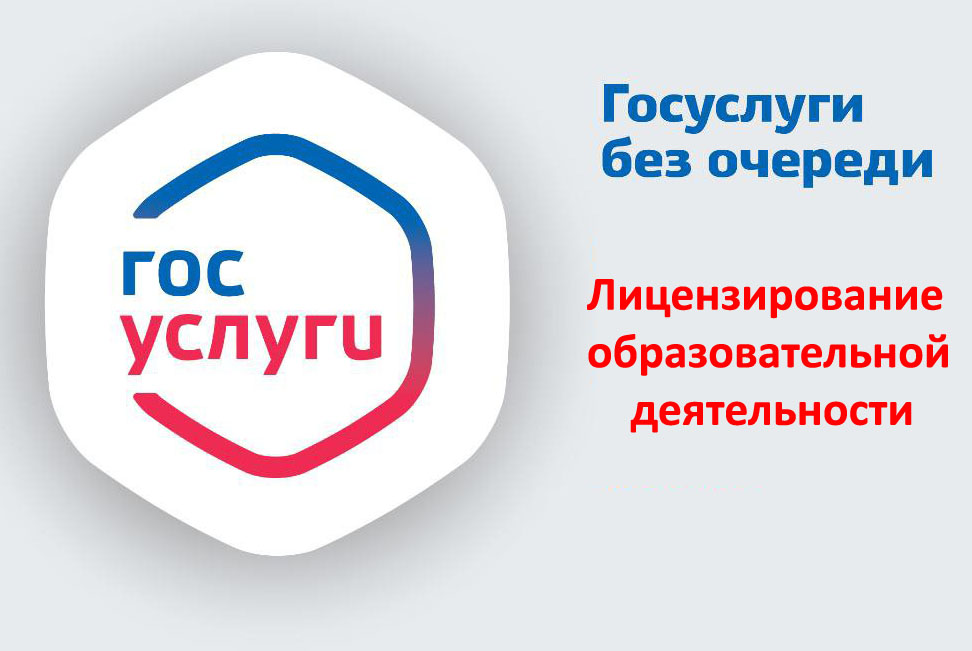 2
Документы, представляемые в службу по контролю и надзору в сфере образования Иркутской области для переоформления лицензии на осуществление образовательной деятельности в связи с дополнением сведениями о новых образовательных программах:
1. Опись представленных документов
2. Заявление
3. Реквизиты документов, подтверждающих наличие у лицензиата на праве собственности или ином законном основании зданий, строений, сооружений, помещений и территорий в каждом из мест осуществления образовательной деятельности, а также копии правоустанавливающих документов в случае, если права на указанные здания, строения, сооружения, помещения и территории и сделки с ними не подлежат обязательной государственной регистрации в соответствии с законодательством Российской Федерации
N!B! Предоставление сведений о кадастровых номерах на здание и земельный участок
4. Подписанная руководителем организации, осуществляющей образовательную деятельность, справка о материально-техническом обеспечении образовательной деятельности по образовательным программам
N!B! Предоставляются сведения о помещениях, используемых для реализации заявленных программ, не игнорировать столбец раздела 3, в котором указывается перечень используемого при осуществлении образовательной деятельности оборудования!
3
Документы, представляемые в службу по контролю и надзору в сфере образования Иркутской области для переоформления лицензии на осуществление образовательной деятельности в связи с дополнением сведениями о новых образовательных программах:
5. Подписанная руководителем организации, осуществляющей образовательную деятельность, справка о наличии разработанных и утвержденных организацией, осуществляющей образовательную деятельность, образовательных программ
N!B! Приказ Министерства Просвещения РФ от 9 ноября 2018 года № 196 «Об утверждении Порядка организации и осуществления образовательной деятельности по дополнительным общеобразовательным программам»
6. Подписанная руководителем организации, осуществляющей образовательную деятельность, справка о педагогических и научных работниках
N!B! Предоставляются сведения о педагогических кадрах, реализующих новую образовательную программу!
7. Подписанная руководителем организации, осуществляющей образовательную деятельность, справка о наличии печатных и (или) электронных образовательных и информационных ресурсов, а также справка о наличии условий для функционирования электронной информационно-образовательной среды (при наличии образовательных программ с применением исключительно электронного обучения, дистанционных образовательных технологий)
4
Документы, представляемые в службу по контролю и надзору в сфере образования Иркутской области для переоформления лицензии на осуществление образовательной деятельности в связи с дополнением сведениями о новых образовательных программах:
8. Реквизиты выданного в установленном порядке санитарно-эпидемиологического заключения о соответствии санитарным правилам зданий, строений, сооружений, помещений, оборудования и иного имущества, необходимых для осуществления образовательной деятельности
N!B! В заключении прописывается:
	- Реализация дополнительных общеобразовательных программ - дополнительных общеразвивающих программ (в соответствии с Положением о лицензировании образовательной деятельности (утв. Постановлением Правительства РФ от 28.10.2015 № 966));
- СанПиН 2.4.4.3172-14 «Санитарно-эпидемиологические требования к устройству, содержанию и организации режима работы образовательных организаций дополнительного образования детей»
9. Реквизиты заключения о соответствии объекта защиты обязательным требованиям пожарной безопасности при осуществлении образовательной деятельности (в случае если лицензиатом является образовательная организация)
N!B! Уточнить, является ли заключение действующим и будет ли оно подтверждено в результате межведомственного взаимодействия?
5
Реестр санитарно-эпидемиологических заключений Роспотребнадзора
http://fp.crc.ru/

Реестр санитарно-эпидемиологических заключений о соответствии (несоответствии) видов деятельности (работ, услуг) требованиям государственных санитарно-эпидемиологических правил и нормативов
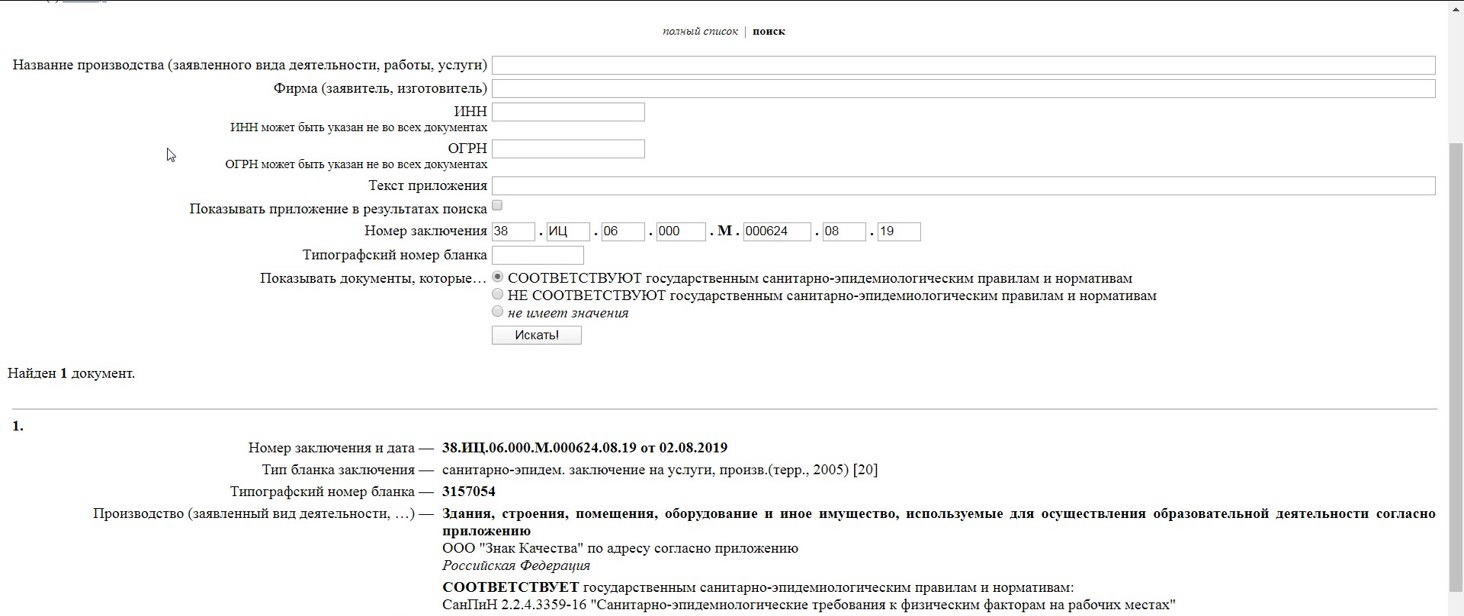 6
РЕГЛАМЕНТ ПРЕДОСТАВЛЕНИЯ ГОСУДАРСТВЕННОЙ УСЛУГИ 
(30 рабочих дней!)

Регистрация заявления (1 рабочий день!)


Проверка полноты и правильности заполнения предоставленных документов, уведомление о принятии документов к рассмотрению, издание распоряжения на проведение внеплановой документарной проверки (3 рабочих дня!)



Внеплановая документарная проверка: межведомственные запросы с целью подтверждения достоверности предоставленных лицензиатом сведений (10-15 рабочих дней!)
7
РЕГЛАМЕНТ ПРЕДОСТАВЛЕНИЯ ГОСУДАРСТВЕННОЙ УСЛУГИ 
(30 рабочих дней!)

4. Внеплановая выездная проверка с целью подтверждения соответствия лицензиата лицензионным требованиям и условиям (1 рабочий день? (учитывается территориальное расположение учреждения) Срок проведения согласуется с лицензиатом!)


5. Оформление документов: внесение сведений в государственные системы, издание распоряжения о переоформления приложения к лицензии, печать приложения (4 рабочих дня)



Фактический срок предоставления государственной услуги – 24 рабочих дня!!!
8
Основания для отказа в предоставлении государственной услуги:
1. Предоставление недостоверной информации, указанной в заявлении и прилагаемых к нему документах (устанавливается в ходе внеплановой документарной проверки)

2.Установление в ходе внеплановой выездной проверки несоответствия лицензиата лицензионным требованиям и условиям по заявленным программам

(пункт 2 части 7 статьи 14 Федерального закона Российской Федерации от 4 мая 2011 года № 99-ФЗ «О лицензировании отдельных видов деятельности»)
9
ПРОФИЛАКТИКА!!!
Методические рекомендации для образовательных учреждений по подготовке документов на переоформление действующей лицензии
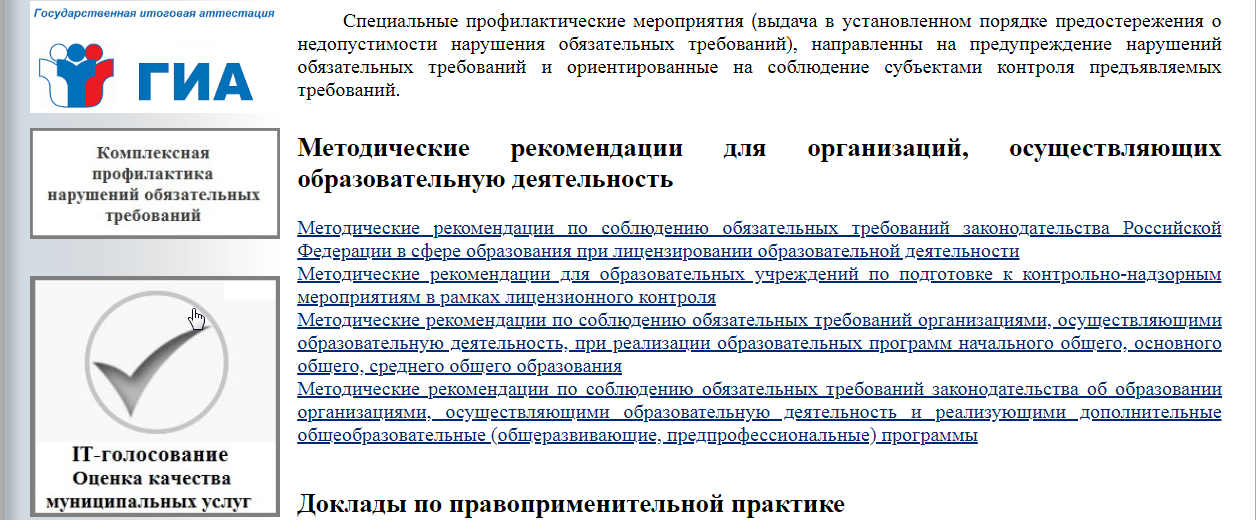 10
ПРОФИЛАКТИКА!!!
Методические рекомендации по соблюдению обязательных требований законодательства Российской Федерации в сфере образования при лицензировании образовательной деятельности
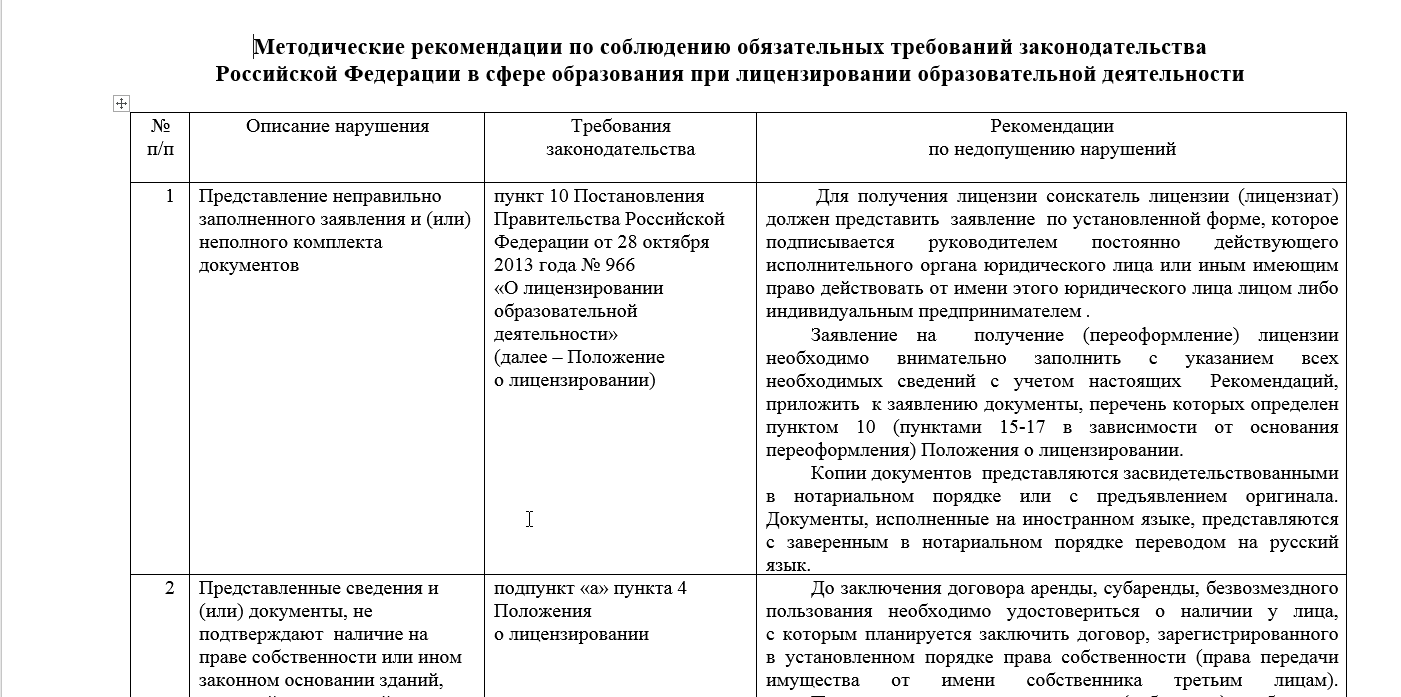 11
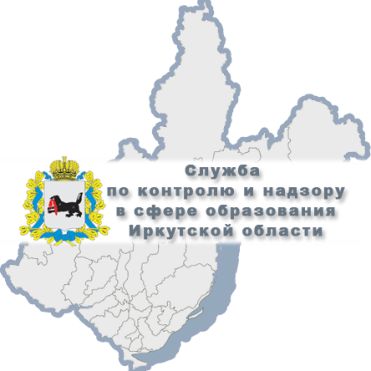 Спасибо за внимание!
Наши контакты: г. Иркутск, ул. Депутатская, д.33кабинет 107: 8(3952)53-23-46
кабинет 101: 8(3952) 53-81-40